Attracting Youth to Agriculture in Asia
By Ana Sibayan
PAKISAMA - AFA
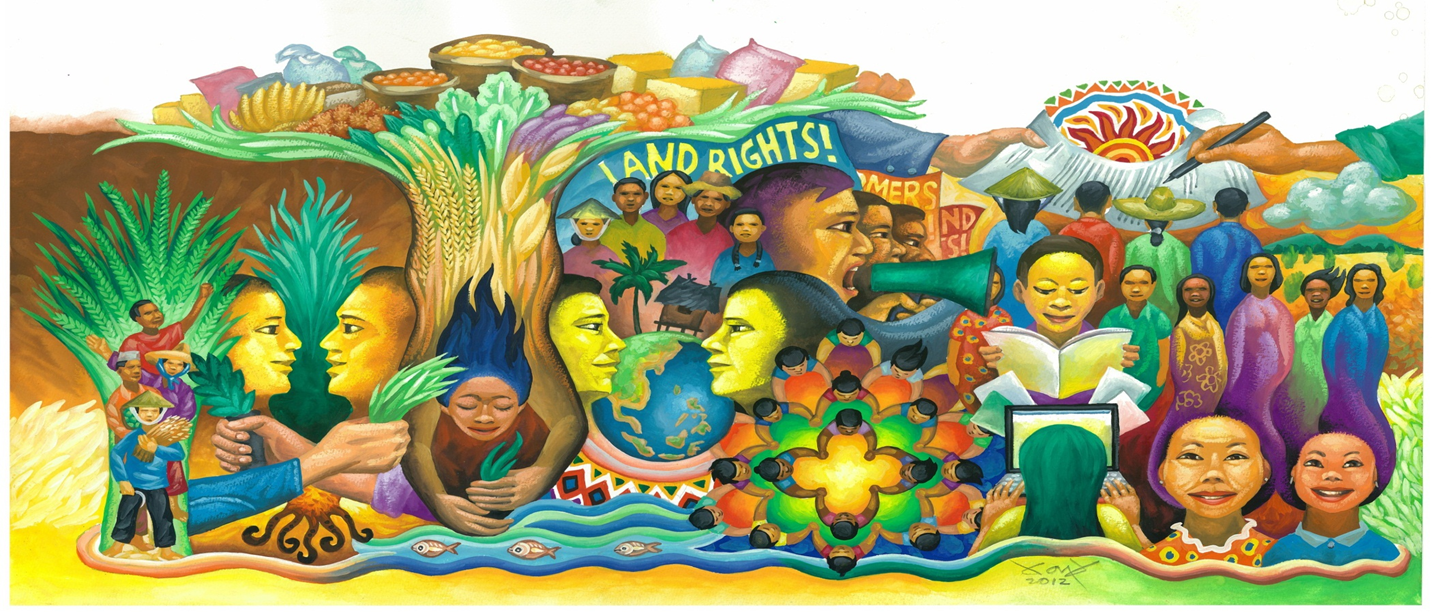 Asian Farmers Association (AFA)
1
[Speaker Notes: Good afternoon to everyone. We thank SEARCA and all the sponsors of this event for giving us the opportunity to share with you some of the efforts of our organizations to attract the youth in agriculture. 

I am Ana Sibayan, a young farmer from Mindoro Philippines. A member of Pakisama, which is a national federation of farmers organizations in the country. Pakisama is a member of the Asian Farmers Association ( AFA) , a regional organization of national farmers organizations, currently with 17 member organizations in 13 countries, representing 12 million small scale women and men farmers and producers.]
Outline
Introduction
Findings
Issues
Initiatives
Proposal
III. Concluding Remarks
[Speaker Notes: This is the outline of my presentation.]
Introduction : IYFF 2014
2014 is declared by the UN as International Year of Family Farming
A recognition of the significant contribution of small-scale farmers in feeding the world and caring for the earth
Small scale family farmers feed 70% of the world’s population (majority of them are in Asia and Pacific)
Sixty (60%) of the poor and hungry people are in Asia
The IYFF is an opportunity to tell the world to invest in smallholder agriculture, invest in women in agriculture and invest in the rural youth
Introduction : AFA Policy Research on Youth in Agriculture
FACT process 
 (Farmers Advocacy Consultation Tool )
Why the Focus on Youth ? 
    ---observation that the young do not want to farm; they migrate to cities and other countries
---no farmer , no food
[Speaker Notes: FACT process : 
AFA is implementing a lobby and advocacy process on attracting the youth to agriculture through the Farmers Advocacy Consultation Tool (FACT), which is one of the priority issues this IYFF. It has 4 pillars:  (1) consultation to members, (2) participatory research,  (3) SMART proposal writing, and (4) lobby mapping and stakeholder analysis. It ensures that proposals are based on the needs, opinions and situations of farmers and are complemented by expert knowledge

AFA members in 9 countries conducted consultations, participatory researches and policy proposal writing , participated by ( jun, how many people ) . The initial results were presented during the regional consultation on youth issues in Bali last May 2014. A

AFA is now in the process of consolidating the results of these consultations, researches and proposals, and combining them with desk study at the regional level in order to come up with a regional policy proposal that can be lobbied with decision makers in the context of the IYFF

Why the Focus on Youth ?

Afa members have observed that the young do not want to go into farming and opt to migrate to cities. We know that the farming population is ageing. In Philippines, average age is 55. In Japan, it is 70! . If there is no one to farm in the near future, where will we get our food ? No farmer , no food. So we have to make ways to attract the youth to agriculture. But how ? What enabling policies are needed to do so?]
Findings : Where are the Rural Youth
60% world population are youth
Unemployed or in informal labor 
Not interested in agri courses 
Migrating to cities inside or outside their countries for better jobs
5
[Speaker Notes: Sixty percent (60%) of the world’s rural population is made up of young men and women. 

Unemployed or in informal labor : 
Rural youth is often unemployed or work informally in unpaid, low skilled, insecure and hazardous jobs, leading to massive migration to cities

Not interested in agri courses : 
For example,  in University of Philippines Los Banos enrolment in agriculture courses has declined over the past 30 years from 51% of total students in 1980 to 4.7%  of the total in 2012

According to a SEARCA study , outdated curricula and outmoded research and academic facilities are among the challenges on agricultural human resources in Asia . 


Migrating to cities : 
in Vietnam, increasing industrialization and modernization has resulted in fast pace of youth migration to cities from 40.7% of youth in 2009 to 56.4% in 2012]
Findings : Why Agri is not Attractive to the Youth
No money from farming / low income / unstable  work / high risk / no prospects
No pride and dignity in farming , low self esteem
Rural life is boring, no “entertainment”
Exclusion in agricultural policy formation and decision- making processes
Lack of rural youth organizations focusing on agriculture
6
[Speaker Notes: No money from farming : 
Their parents were poor farmers, they will be poor farmers
In Vietnam, rural youth expressed wish to farm if farming “makes them rich and feel confident”
In Mongolia, young farmers expressed need to earn at least “subsistence wage”

No pride and dignity in farming: 
Agriculture is not seen as a respected occupation or prestigious work it is a lowly job; no pride and dignity in farming. 
This low regard for farming is reinforced in society through disparaging remarks about farming
e.g.  In Philippines, farming seen as fit only for school drop-outs (Go back to the farm and plant camote)
As form of punishment:
Diyan ka na lang sa bukid (You are only fit to stay in the farm)
Farmers tell their children:   
Huwag kang tumulad sa akin na isang magsasaka lang                   
  (Do not be like me, just a lowly farmer)


Rural life is boring, no entertainment : 
In Cambodia, youth want to adopt “modern lifestyle”
Lack of socio-cultural activities esp. for youth /  no rural youth orgs

Exclusion in agricultural policy formation and decision- making processes: 
Thus their issues and concerns are not usually taken into consideration or are not prioritized

Lack of rural youth organizations focusing on agriculture 
Thus there are no solidarity groups for exchange of information, ideas and supporting each others’ endeavors.]
Findings: Problems of Youth Who Farm
Access to land 
Access to credit
E.g. Legacy of chemical farming
Lack of support services  targetting  young farmers ( research, extension. Affordable seeds, markets) 
Farm mechanization
7
[Speaker Notes: However, there are still some youth who have decided, or mainly compelled or forced to farm. 

I can tell you my story first.  ( jun , help Anna write in one paragraph her story and tell it here). 

I am not alone. Many of us face the same problem and challenges, even more : 

Access to land 
Many young farmers do not own land that they can cultivate.  Under some land laws (e.g. Philippines), young people can apply as beneficiaries but they must first be considered as an independent household unit and not dependents of their parents

Access to credit:
in Vietnam, youth lacks capital and credit loans because young people are not the heads of their families hence hard for them to access loans and they do not have collateral needed by banks and financial organizations

Legacy of Chemical Farming : 

Many young people know the harm of chemical farming, especially those who have been trained on sustainable agriculture,  but they worry about expected low yields during initial stages of “conversion” or shift to organic/sustainable agriculture

Lack of support services targetting young farmers: 

What support services are lacking or inadequate : ---Lack of exposure, knowledge and technical know-how : As this is inadequate or if offered, does not prioritize the young farmers
-- lack of support in terms of inputs, fertilizers, local seeds, access to capital, lack of information on price/market, access to market


Large Farm Mechanization that Displaces Agri Labor 
Although machines make farming less laborious to attract more young people, young farmers worry that inappropriate machines will result in loss of jobs, as in case of huge tractors that can displace the labor of many farmworkers. 




Lack of programs especially for young farmers :]
Findings : BUT, young people are interested in farming
Youth will farm if : 
Agri will provide decent livelihoods 
Agri can be a “wealth multiplier” 
Support for capital investments in family farm is available
8
[Speaker Notes: Contrary to widely-held perception about the rural youth, award-winning research of PhilRice in 2012 found that farmers’ children express the desire to stay connected to agriculture if only these options were available: 
--- Agri will provide decent livelihoods that support their family 
--Agri can be a wealth multiplier 
-- Young farmers will be seen as investors andwill be given support for capital investments in family farms]
FINDINGS                                                      Some Initiatives of Young Farmers from AFA Members
9
[Speaker Notes: Let me share with you some initiatives of our young farmers members in AFA, from which we draw inspiration from.]
The Story of Rifai – API/Indonesia
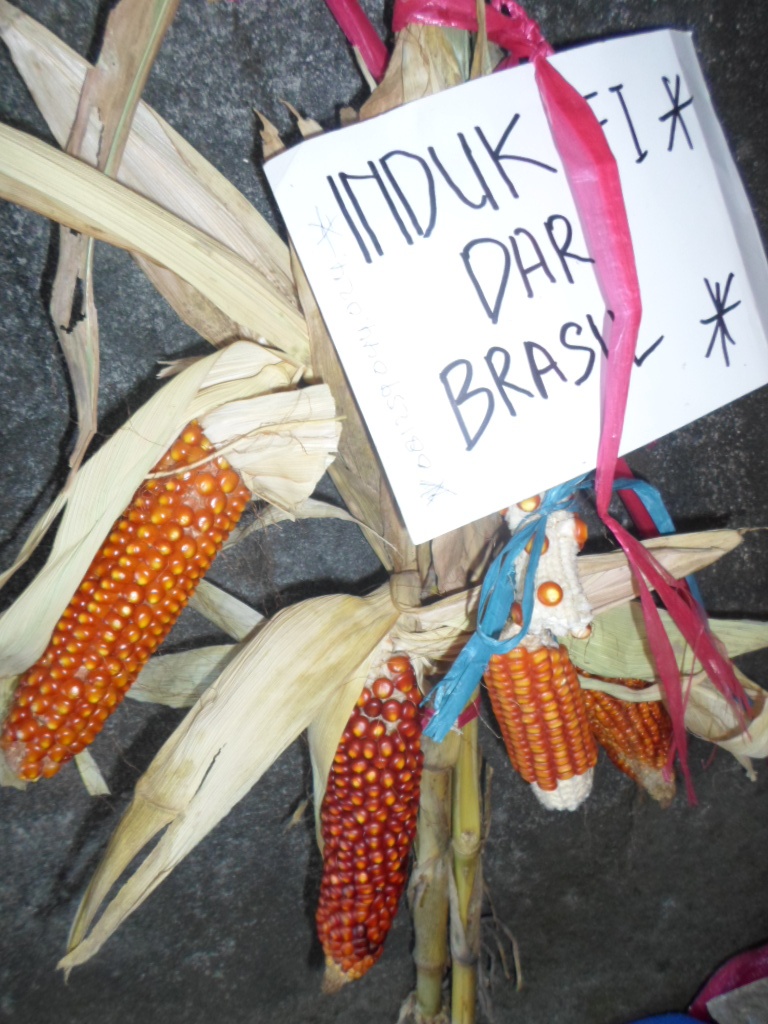 10
[Speaker Notes: Muhammad Rifai (31 yrs) is a young  farmer entrepreneur developing quality corn seeds  since 2009,  working with Indonesia Peasant Alliance (Aliansi Petani Indonesia or API) . He developed quality local seeds from cross breeding in his hometown Brasilian, Mexican and Indonesian corn, seeds which were exchanged to him during an international conference he attended. 

Rifai has been sharing this knowledge among young and elder farmers through “musyawarah” or popular discussion.  He has also been gaining customers by selling his locally-developed seeds which is of same quality  but is  70% cheaper than private company seeds.]
The Story of Jon – PAKISAMA/Philippines
11
[Speaker Notes: Jon Sarmiento (40 yrs old ) is a farmer-technician-extensionist practicing Integrated, Diversified, Organic Farming System  (IDOFS) with Farm Planning. 

One training activity which Jon organizes is Y.E.S. camp   (Youth. Ecology. Sustainable Agriculture) for young farmers.  His learning farm is accredited by Agriculture Department,  and the core thrust of PAKISAMA’s Sustainable Agriculture Program is IDOFS.]
My story – PAKISAMA/Phils
12
[Speaker Notes: One of Jon’s trainees is  myself (21 yrs).  I am a daughter of a farmer couple who finished a commercial cooking course.  But I love farming and I dreamed to have my own farm and manage my own farm business.  After IDOFS training, I  started vermi composting, building a fishpond, making a vegetable garden, and raising free range chicken in a 2,500 sqm farm. I am now training other young farmers in our neighborhood on IDOFS.]
VNFU/Vietnam
A youth committee  with representation in leadership structure
 “green summer” program
Training and capacity building 
Encourage young farmers to stay in their land instead of moving to cities to look for jobs
Provide avenues for self -reflection
13
[Speaker Notes: Vietnam Farmer’s Union has a youth committee  that is represented in leadership structure
Government program : “green summer” where young people are invited to go to rural areas to help poor farmers through labor and other activities
Training on: knowledge and appreciation of agri; new agri technologies, environment and food security issues  
Encourage young farmers to stay in their land instead of moving to cities to look for jobs
Provide avenues for self -reflection]
FNN/Cambodia
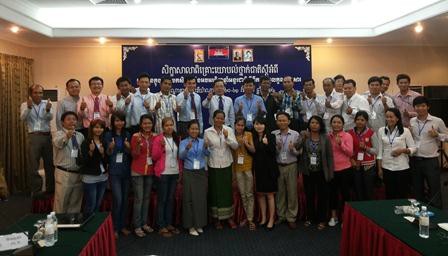 14
[Speaker Notes: Farmer and Nature Net (FNN) in Cambodia  established youth committee within its organization. The committee  has 1 seat in the Board. More than  100 young farmers already trained to be leaders and farmer entrepreneurs, and provide human resources that can help FNN in future]
WAFF-KAFF / KOREA
Financial support
For the purpose of revitalizing young farmers, the government provides the loan with only 1% of interest rate, which is very low.
Developed 
Countries
Lowering 
Interest rate
Down to 1%
KAFF is negotiating with the central government 
to decrease from current3% to 1%
Through adopting credential recognition system, more financial support to be possible on young farmers
Extra progressive financial support system
[Speaker Notes: In developed countries, for the purpose of revitalizing young farmers, the government provides the loan with only 1% of interest rate, which is very low.  In Korea, KAFF members negotiating with the central government to decrease interest rate from current3% to 1%. Through adopting credential recognition system, more financial support is made possible to young farmers and there is some hope for the youth to be attracted to agriculture.]
Taiwan
3 categories of young farmers 
-parents are doing farming
-young farmers without any experience
-professionals who want to go into agriculture 
New Farmer Program
16
[Speaker Notes: There are 3 categories of young farmers
in Taiwan. The first category is the second
generation young farmers whose parents
are doing farming, which they continue. The
second category is young farmers without any experience. The third are
those who are a little bit older, like professionals who want to go into
agriculture.

For the first category, the key factors to attract them into agriculture are:
(1) if parents are making profit; (2) if farming is promising; and, (3) if
farming is not too much work for their parents. For the third category, it is
not so difficult, because they are more mature and know why they want to
go into agriculture, and because they also have more financial support. It is
the second category, those without experience, which finds it harder to go
into agriculture.

The government supports them in different ways, either through the central
government’s Council of Agriculture, or through the city government.

One project is the New Farmer Program from Tainan City government. The
city government selects young farmers who decided to go into agriculture.
Right now there are 268 young farmers in this program, all under 45 years
of age. The government extension unit provides technical and financial support to these young farmers.

 Technical support is provided through
experts, apprenticeship (master and student), agriculture courses, and
counselling system. The agriculture experts and masters who teach
agriculture to young farmers are deployed through the district farmer
associations. Financial support comes in the form of government loans with
low interest to young farmers to buy facilities, supplies or equipment.]
Finding: Policy Proposal RecommendationsPhils -  Magna Carta of Young Farmers
promote and protect rights of young farmers aged 15-40 years
Establish programs for young farmers, 
Institutionalize young farmers’ representation in all agricultural policy-making bodies 
Define discrimination against young
17
[Speaker Notes: Let me know share to you our findings with regards policy recommendations for attracting the youth in agriculture : 

In Philippines we propose the enactment of a Magna Carta for Young Farmers which have the following provisions” 

promote and protect rights of young farmers aged 15-40 years
Establish programs for young farmers, e.g, agriculture-sensitive educational curriculum students and broader scholarships for all agri-related courses
 Institutionalize young farmers’ representation in all agricultural policy-making bodies and other bodies with reserved seats for youth 
Define discrimination against young farmers as any age-based distinction that excludes or restricts young farmers in the recognition and promotion of their rights and their access to and enjoyment of opportunities, benefits or privileges]
Vietnam:                                                        Build “respected picture” of farmers
Raise more awareness in recognizing the role of farmers and agriculture
Develop and expand the models on production and business for rural youth
Develop clubs on youth extension, clubs on young creativeness, demonstration models on production
Organize exchange visits for rural youth to learn from good young farmers, participate in trade fairs, exhibition, competition on farming techniques for rural youth
18
[Speaker Notes: Our Vietnam member proposes policies to build a respectable picture of farmers by : 

Raise more awareness in recognizing the role of farmers and agriculture
Develop and expand the models on production and business for rural youth
Develop clubs on youth extension, clubs on young creativeness, demonstration models on production
Organize exchange visits for rural youth to learn from good young farmers, participate in trade fairs, exhibition, competition on farming techniques for rural youth]
Nepal: Establish Agricultural Research Centres and Agricultural Universities
Motivate, encourage, guide and train young people to harness their optimism about a career in agriculture
Establish agriculture as an active and secure profession
19
[Speaker Notes: Our member from Nepal has some recommendations for agri research centers and agri universities : 

Motivate, encourage, guide and train young people to harness their optimism about a career in agriculture
Establish agriculture as an active and secure profession]
Priority recommendations from AFA GA Regional Consultations in Bali (May ‘14)
Capacity building: appropriate training and exposure through education to motivate young farmers
Organization development: to give voice to young farmers, strengthen cooperation groups / cooperatives, to organize support to advocacy work, to develop knowledge networks
Policy advocacy especially focused on youth
Partnership with various actors (government, business sector, banks, academe)
20
[Speaker Notes: And from our regional consultation , we identify the following : 

Capacity building: appropriate training and exposure through education to motivate young farmers
Organization development: to give voice to young farmers, strengthen cooperation groups / cooperatives, to organize support to advocacy work, to develop knowledge networks
Policy advocacy especially focused on youth
Partnership with various actors (government, business sector, banks, academe)]
III.  CONCLUDING REMARKS
21
Our Reflections
The youth can be attracted to agriculture if they see (1) meaning ; (2) income opportunities as well as feel a sense of pride.  
The youth needs training, as well as the presence of mentors, coaches, motivators 
The youth needs to be provided with basic resources esp land, capital  and equipments to make farming less tedious work and primarily be viable and sustainable.
22
How can the findings help promote the conference themes of improved resilience, equity and integration in Southeast Asian agriculture?
Developing proposals / programs to attract youth back to agriculture 
Attract the youth to sustainable, agro-ecological approaches
Build entrepreneurial attitude of young farmers
Organizing and strengthening small-scale family farmers will make them better prepared to  access opportunities and benefit fully from integration and address adverse consequences as a result of integration
23
[Speaker Notes: How can the findings help promote the conference themes of improved resilience, equity and integration in Southeast Asian agriculture?

Developing proposals / programs to attract youth back to agriculture 
Attract the youth to sustainable, agro-ecological approaches
Build entrepreneurial attitude of young farmers
Organizing and strengthening small-scale family farmers will make them better prepared to  access opportunities and benefit fully from integration and address adverse consequences as a result of integration]
What important new knowledge has been gained? What knowledge gaps remain?
New knowledge has been gained from research on situation of young farmers, and existing initiatives and proposals from young farmers and their organizations to make agriculture a more viable option for rural youth
 Further research needs to be done on effective strategies to attract youth to agricuture
24
[Speaker Notes: What important new knowledge has been gained ? What knowledge gaps remain ? 

New knowledge has been gained from research on situation of young farmers, and existing initiatives and proposals from young farmers and their organizations to make agriculture a more viable option for rural youth
 Further research needs to be done on effective strategies to attract youth to agricuture, especially those initiatives being done in developed countries.]
What policy implications/                      recommendations may be drawn?
To reiterate, policy recommendations include:
Magna Carta of Young Farmers
Access to land and natural resources, and seeds 
Capacity building: on sustainable, organic, agro-ecological approaches, farmer-owned and led enterprises and value addition. Entrepreneurship 
Support for finance needs of young farmers 
Organization development: to give voice to young farmers, strengthen cooperation groups, to develop knowledge networks, etc
Policy advocacy especially focused on youth
Partnership with various actors (government, business sector, banks, academe)
25
[Speaker Notes: To reiterate, policy recommendations include:

To reiterate, policy recommendations include:
Magna Carta of Young Farmers
Access to land, and natural resources and seeds
Capacity building: on sustainable, organic, agro-ecological approaches, farmer-owned and led enterprises and value addition. Entrepreneurship 
Organization development: to give voice to young farmers, strengthen cooperation groups, to develop knowledge networks, etc
Policy advocacy especially focused on youth
Partnership with various actors (government, business sector, banks, academe)]
 thank you for your attention 
26